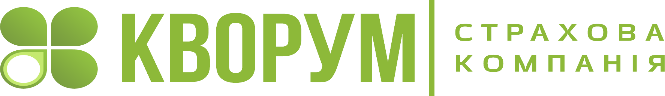 Прозорість, Відповідальність і Професіоналізм.
01001, м. Київ, вул. Лютеранська, буд. 3 
www.kvorum.kiev.ua
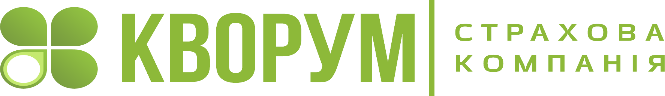 «СК«КВОРУМ»  - надійна та стабільна страхова компанія, орієнтована на динамічний розвиток та своєчасне і якісне вирішення потреб клієнтів.

Наш девіз  - Прозорість, Відповідальність і Професіоналізм. 
Приймаючи на себе значні ризики, ми усвідомлюємо високий рівень довіри, який покладений на нашу компанію та прагнемо вибудувати міцні партнерські взаємовідносини з клієнтами.
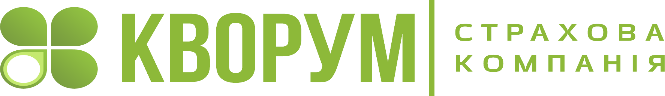 «СК«КВОРУМ» працює на ринку страхування з 2016 року, є членом Асоціації страхового бізнесу 
За час роботи набула значного досвіду, зайнявши стійкі позиції серед найбільш динамічних компаній на ринку страхування
Виходячи з аналізу результатів роботи Компанії у 2020 році, Рейтингове Агентство  «Стандарт-Рейтинг» підтвердило  рейтинг  фінансової стійкості страховика на рівні uaAA, що  свідчить про високий рівень фінансової стабільності та можливості Компанії виконувати взяті на себе зобов’язання, в тому числі зобов’язання за страховими відшкодуваннями.
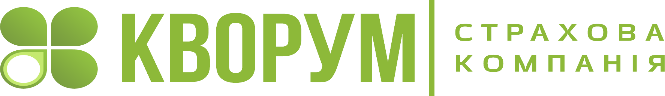 Пріоритетним видом страхування є добровільне страхування вантажів та багажу 
За результатами роботи з цього виду страхування Компанія :
 в 2016 році увійшла в ТОП-20  - 11 місце;
в  2017 році  ТОП-10  - 9 місце;
 в 2018 році ТОП -10 - 8 місце;
 в 2019 році ТОП -10 - 8 місце; 
 в 2020 році ТОП -10 - 5 місце.
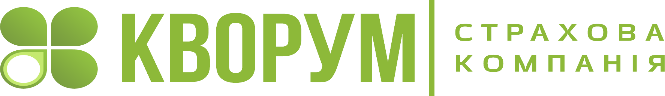 Найкраще про успіхи Компанії говорять статистичні дані і цифри
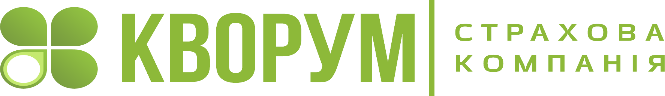 Найкраще про успіхи Компанії говорять статистичні дані і цифри
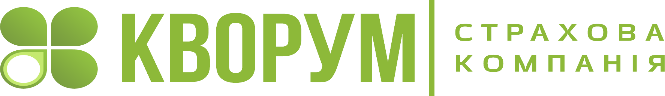 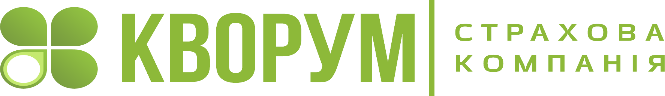 Протягом 2016 -2020 років СК «КВОРУМ» розширила мережу страхових агентів (юридичних осіб та підприємців), які надають страхові послуги  у переважній більшості регіонів  України. 
Налічується понад 50 страхових агентів Компанії в регіонах
Індивідуальний підхід до страхового захисту наших клієнтів
Оптимальна вартість страхування
Висока якість обслуговування
Гарантія повного та швидкого виконання зобов’язань перед клієнтами
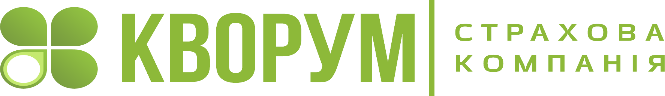 СК «КВОРУМ»  сформувала для себе чітку стратегію розвитку, якої послідовно дотримується та  постійно зміцнює свої позиції на ринку страхових послуг.
Пропонує широкий спектр страхового захисту:
Страхування наземного транспорту;
 Страхування від нещасних випадків та медичних витрат;
 Страхування майна юридичних та фізичних осіб; 
 Страхування вантажів та багажу;
 Страхування фінансових ризиків;
Постійно працює над збільшенням кількості  та якості страхових послуг, прагне зробити їх максимально доступними для клієнтів.
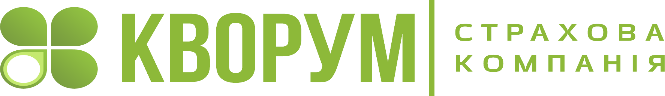 На умовах Агентських договорів «СК КВОРУМ» співпрацює з провідними компаніями страхового ринку України та пропонує актуальні на сьогодні страхові продукти:
Добровільне особисте страхування фізичних осіб  «COVID-19 STOP»;
Обов’язкове страхування цивільно-правової відповідальності власників наземних транспортних засобів (ОСЦПВВНТЗ);
Міжнародне обов`язкове страхування цивільно-правової відповідальності  власників наземних  транспортних засобів (Зелена картка»);
Добровільне страхування  подорожуючих за кордоном;
Комплексні програми дорожнього асистансу.
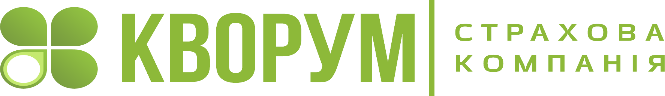 На виконання вимог законодавчих актів  України  щодо запобігання та протидії легалізації (відмиванню) доходів, одержаних злочинним шляхом, фінансуванню тероризму та фінансуванню розповсюдження зброї масового знищення «СК«КВОРУМ», як суб'єкт первинного фінансового моніторингу, впровадила автоматизацію всіх процесів здійснення первинного фінансового моніторингу та перевірки клієнтів.
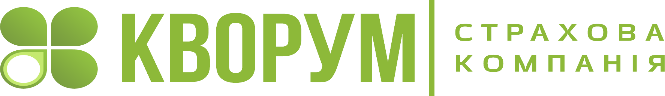 На виконання ст.12 Закону України «Про захист прав споживачів» Компанія автоматизувала  ознайомлення з умовами договору страхування до початку надання послуг страхування. 
Для ознайомлення з умовами страхування на веб-сайті Компанії створений особистий кабінет клієнта. Зареєструвавшись в особистому кабінеті, клієнт отримує можливість  ознайомитись з персоналізованою інформацією щодо договору страхування.
	
Реєстрація в особистому кабінеті дозволяє приєднати клієнта до «Програми лояльності», а у разі настання страхової події оперативно вирішувати питання врегулювання збитків та запропонувати в подальшому індивідуальні умови щодо страхування.
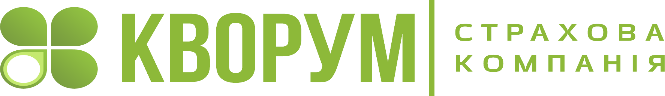 Сподіваємося, що постійні вдосконалення та фінансові показники за роки роботи на страховому ринку України дають нашим клієнтам впевненість у надійності Компанії та гарантують допомогу при настанні страхового випадку.
 
Нашими основними принципами є чесність, толерантність та відкритість.
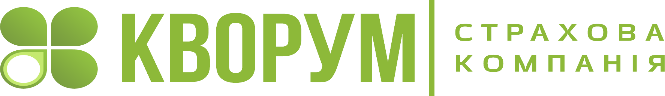 Наші  партнери:
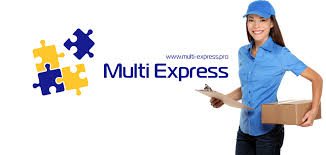 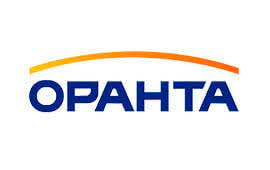 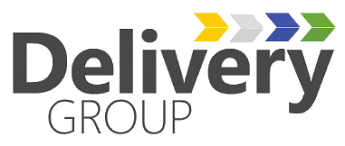 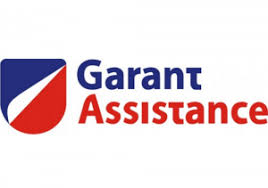 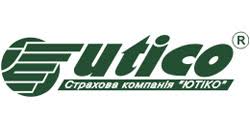 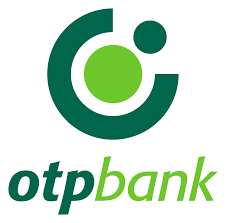 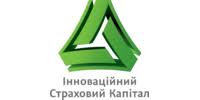 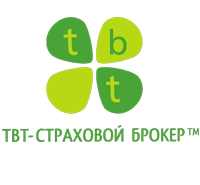 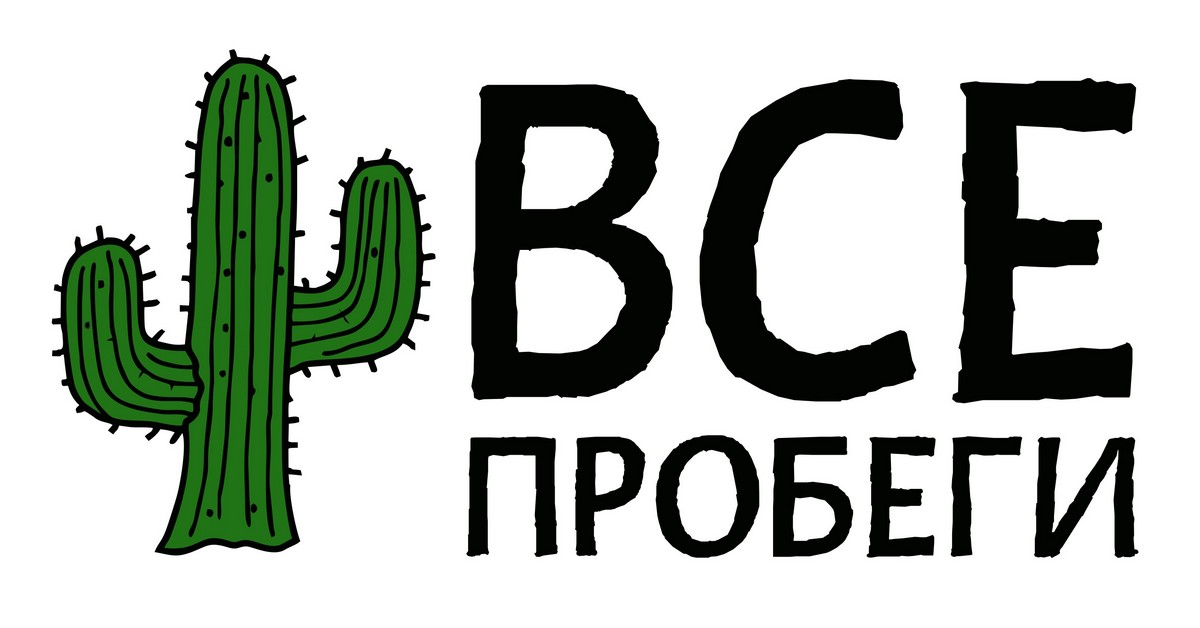 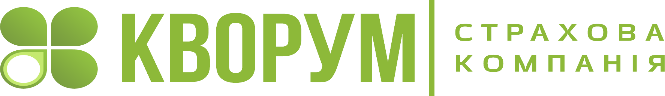 Нашими клієнтами у 2020 році стали понад 336 тисяч фізичних осіб та понад 32 тисячі юридичних осіб серед яких
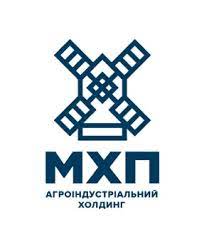 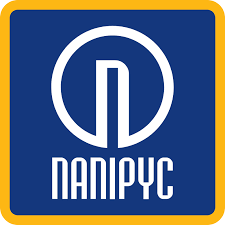 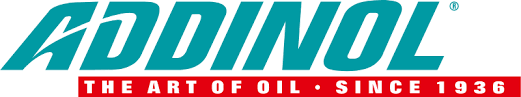 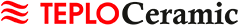 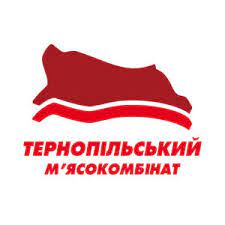 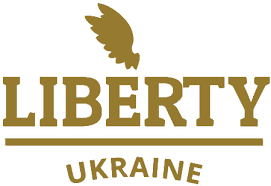 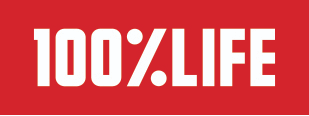 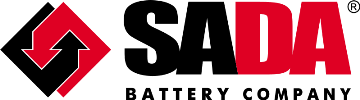 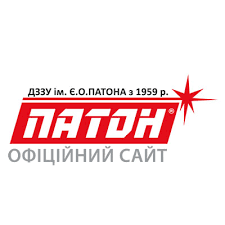 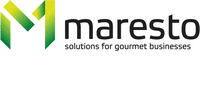 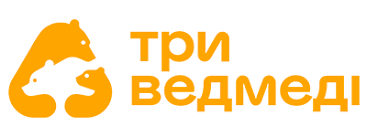 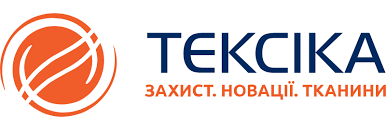 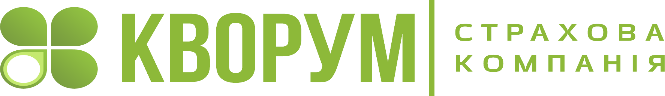 ТДВ «СТРАХОВА КОМПАНІЯ «КВОРУМ»

Код ЄДРПОУ:                 38730427
Юридична адреса: 01001, Україна, м. Київ, вул. Лютеранська,3
Телефон/факс :           +38 044 270 65 30/ 067-57-57-347  
Електронна пошта:   office@kvorum.kiev.ua
WEB-сайт:                  www.kvorum.kiev.ua
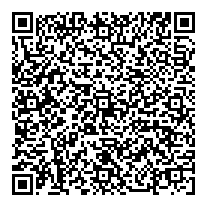